Quantum Information Theory Introduction
Abida Haque
ahaque3@ncsu.edu
Outline
Motivation
Mixed States
Classical Information Theory
Quantum Information Theory
Motivation
How many bits are in a qubit?
If we have a random variable X distributed according to some probability distribution P, how much information do you learn from seeing X?
Sending Information
Alice wants to send Bob a string x.
Classically:
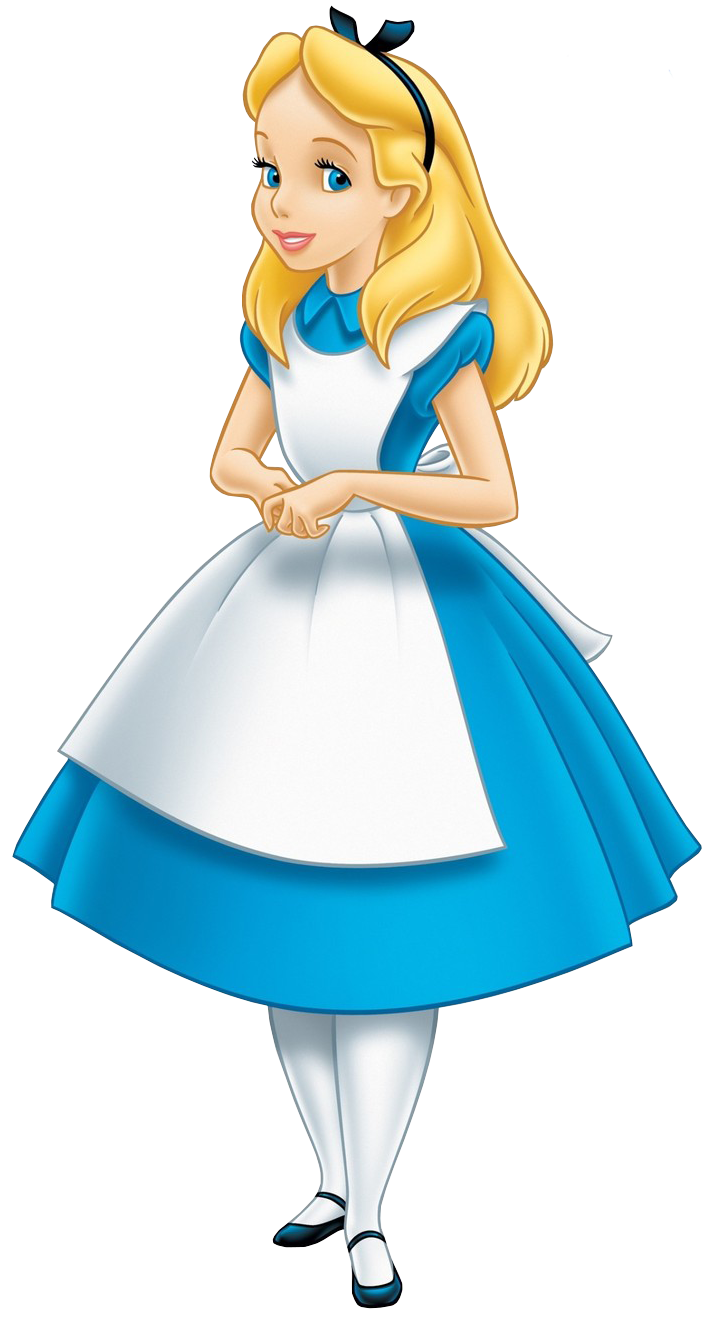 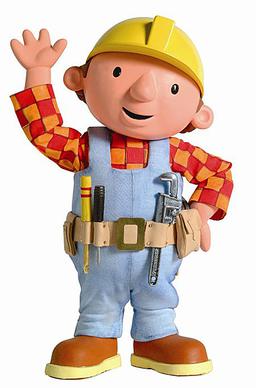 Sending Information
Quantumly:




Alice does a computation to create the state.
Can only discriminate quantum states if they are orthogonal.
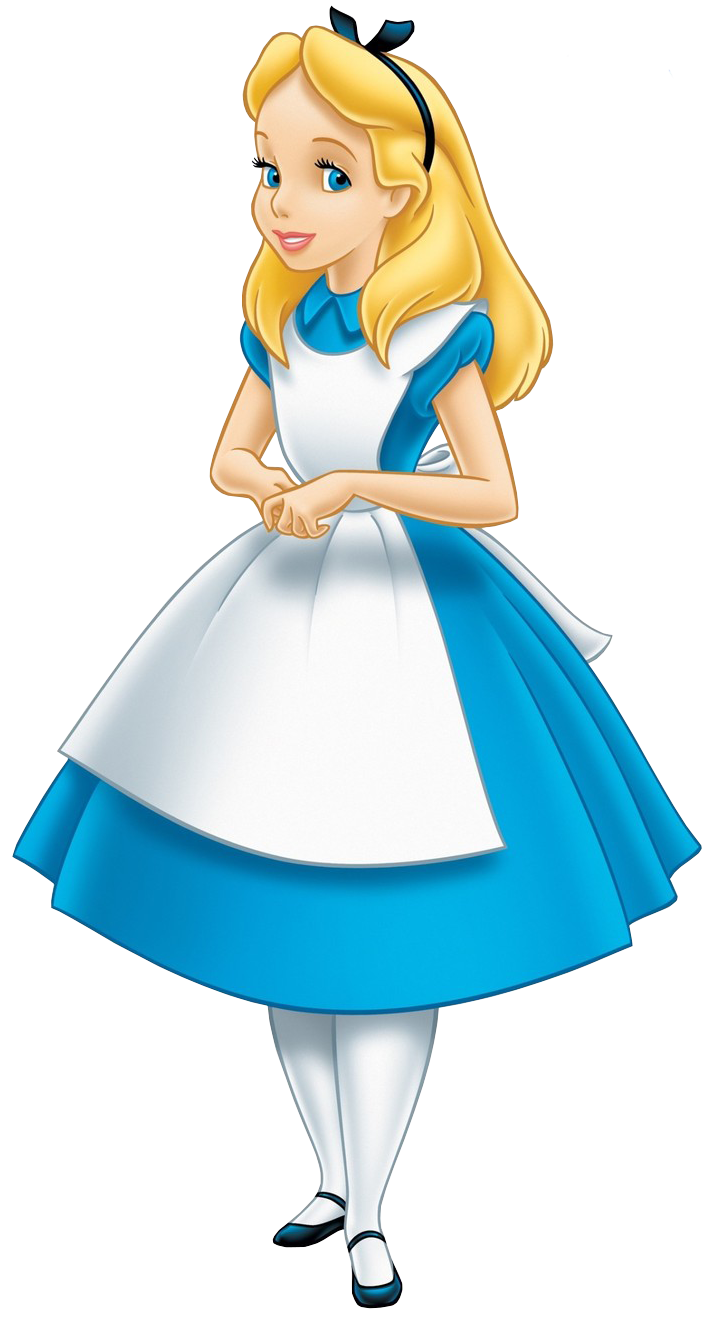 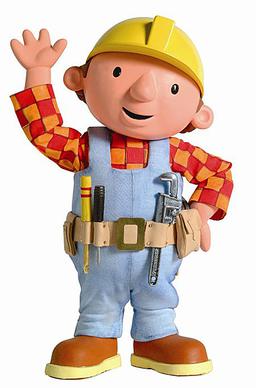 But more generally…
Mixed States
Using vectors for a quantum system is not enough
Model quantum noise for when you implement a quantum system
Eg, the device outputs
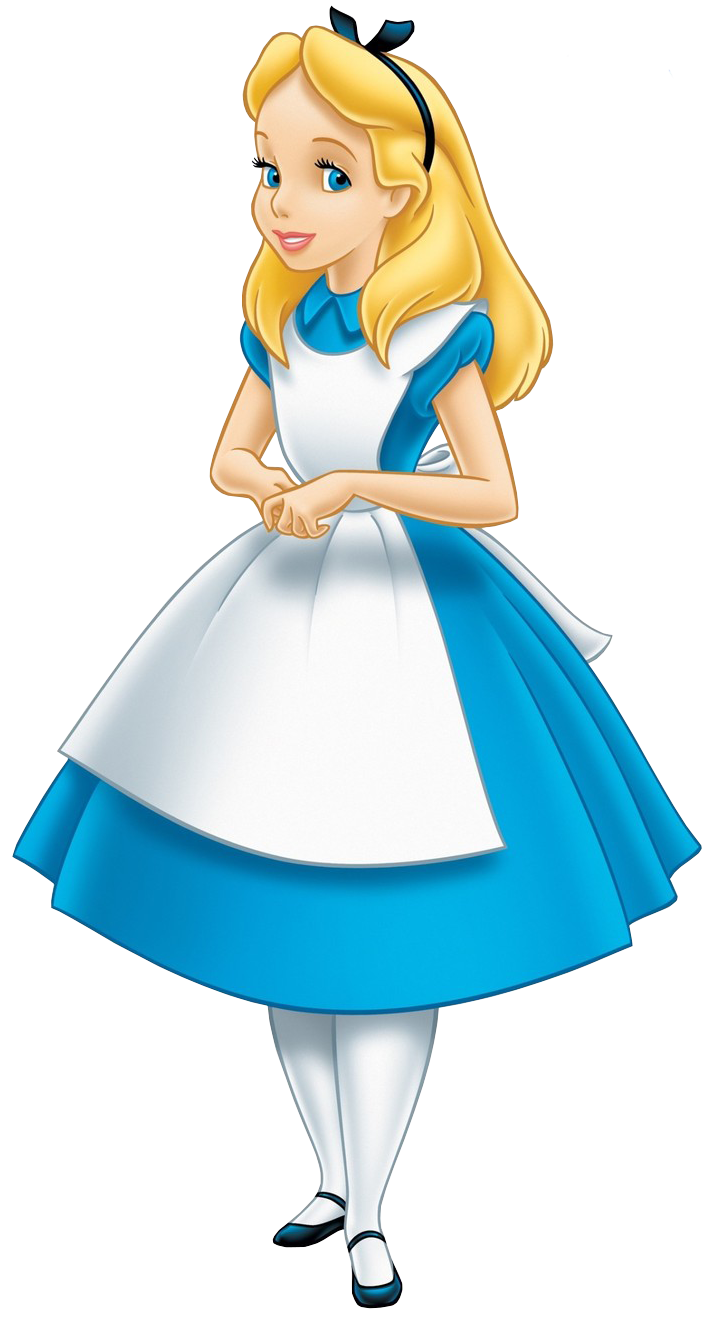 Mixed States
Basis:

Represent by:
Examples
[Speaker Notes: Note: these are indistinguishable for an observer.]
Examples II
More general scenario
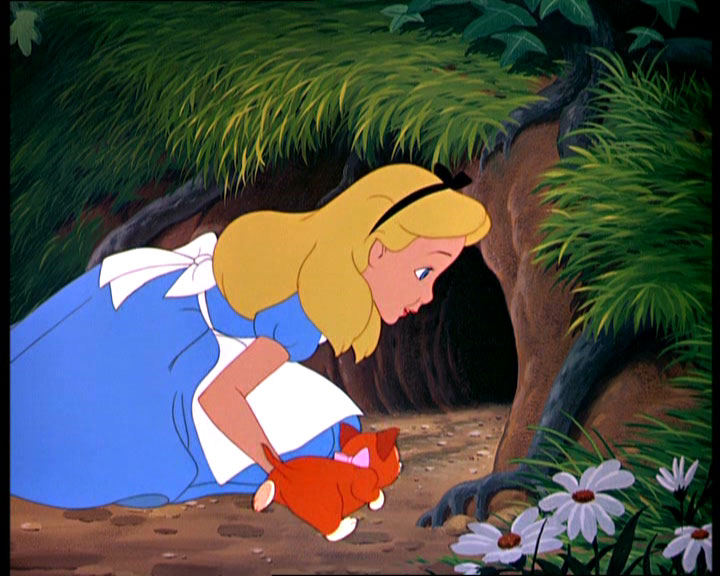 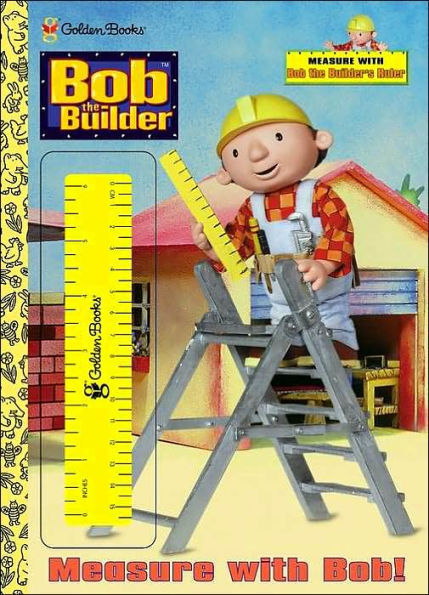 [Speaker Notes: POVM: positive-operator valued measure is a set of positivesemidefinite matrices. Specifyingr Gives a way for Bob to do measurement.]
More general scenario
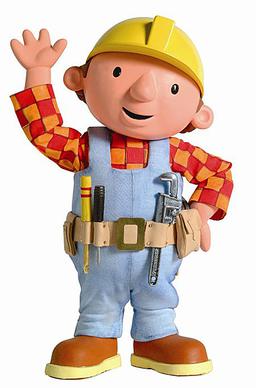 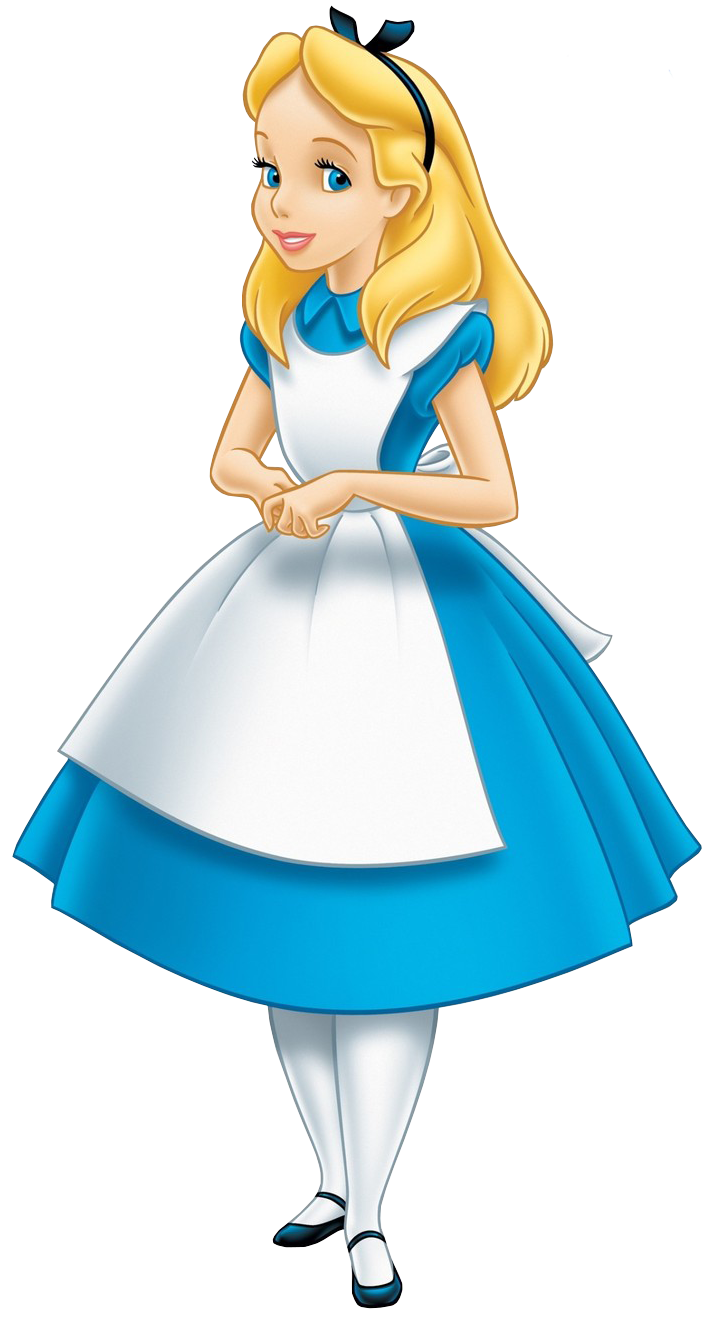 Perspectives
Bob sees
Alice sees
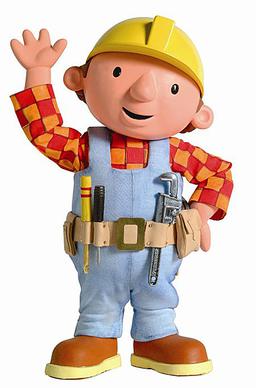 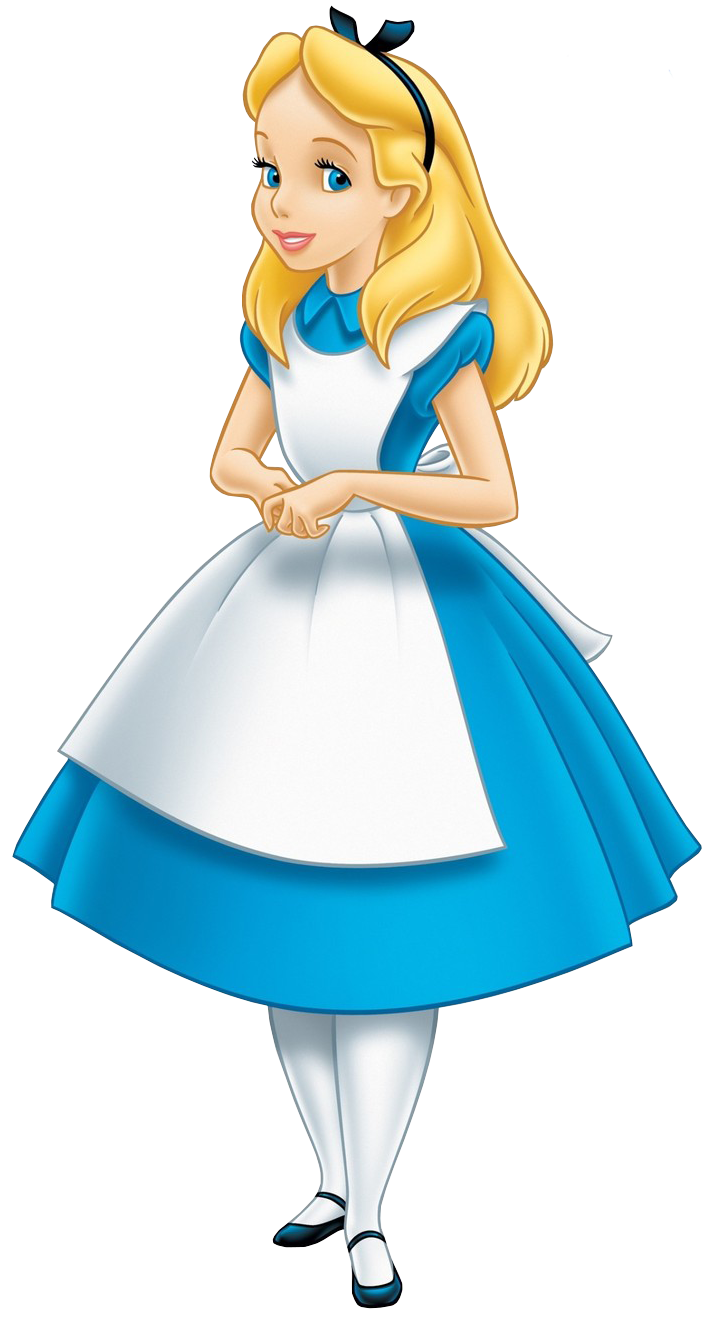 Joint Mixed System
Classical Information Theory
Alice samples a random message X with probability P(X).
How much information can Bob learn about X?
Examples
If P is the uniform distribution, then Bob gets n bits of info from seeing X.

If P has all its probability on a single string, Bob gets 0 bits of information seeing X.
Shannon Entropy
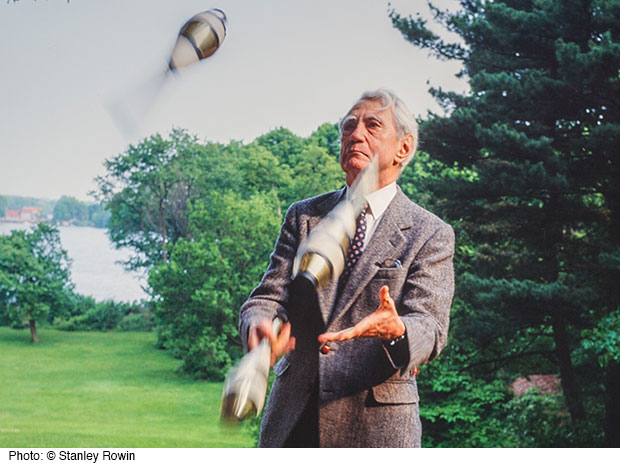 Claude Shannon
Examples
X is uniformly distributed
Examples II
X has all its probability mass on a single string.
Classical Information Theory
Classical Information Theory
Joint Distribution, Mutual Information
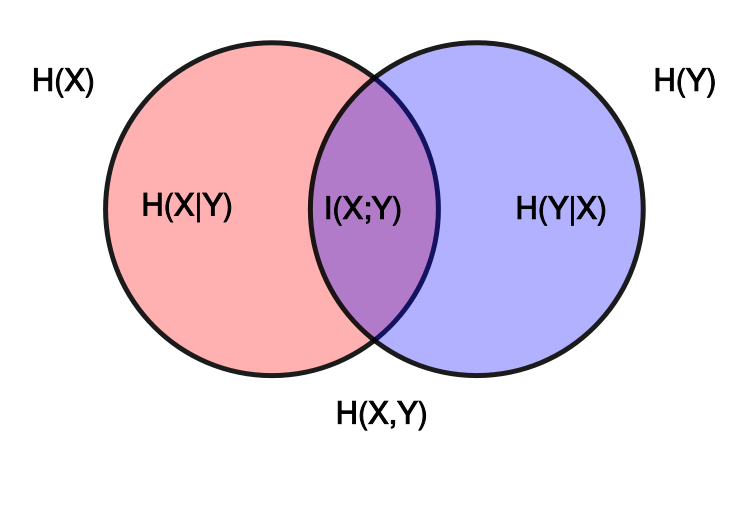 The more different the distributions for P(x) and P(y) are on average, the greater the information gain.
Examples
If X and Y are independent then:



If X and Y are perfectly correlated:
Analog of Shannon’s
Indistinguishable States
What if you see…




Then…
Von Neumann Entropy
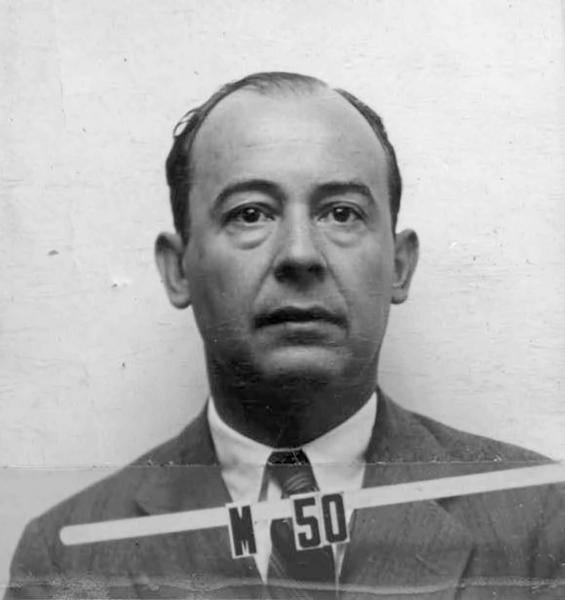 John von Neumann
Von Neumann Entropy
Equivalently:
Example
“Maximally mixed state”
Quantum Mutual Information
Example
Holevo Information
Recall
Holevo’s Bound
n qubits can represent no more than n classical bits.
Holevo’s bound proves that Bob can retrieve no more than n classical bits.
Odd because it seems like quantum computing should be more powerful than classical. 
Assuming Alice and Bob do not share entangled qubits.
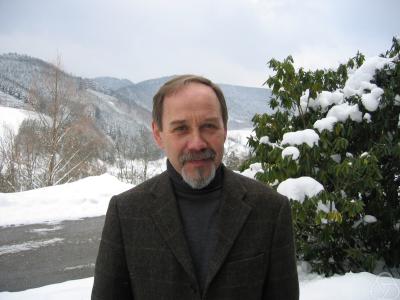 Alexander Holevo
Thank You!
Abida Haque
ahaque3@ncsu.edu